8 класс
Файлы и 
файловая система
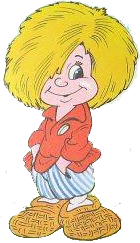 Внук Лешего: Дедушка, а Баба Яга полезная или вредная?
Леший: Всякая  поганка  в   лесу  к   чему-нибудь   назначена.                 
                Потому порядок.
из м/ф «Приключения домовёнка»
ФАЙЛ
Все программы и данные хранятся в долговременной (внешней) памяти компьютера в виде файлов.
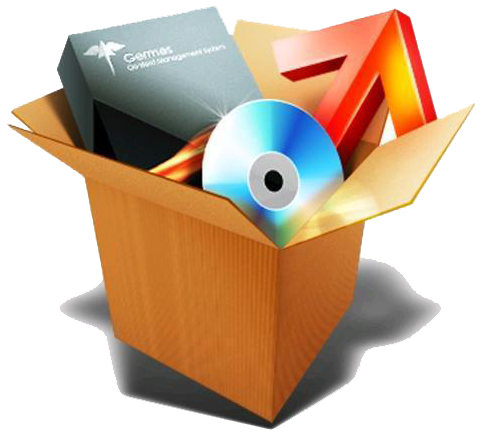 Файл – это программа или данные, имеющие имя и хранящиеся в долговременной памяти.
ТИП ФАЙЛА
Расширение имени файла определяет тип хранящейся информации в файле.
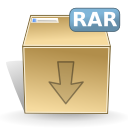 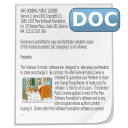 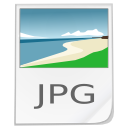 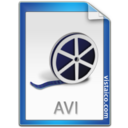 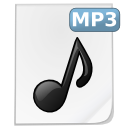 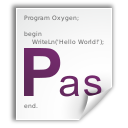 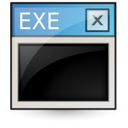 ИМЯ ФАЙЛА
Имя файла  – состоит из двух частей, разделенных точкой: имени файла и расширения.
Приветствие.doc
расширение
имя файла
дает пользователь
указывает, какого рода информация хранится в файле, тип файла.
ФОРМАТИРОВАНИЕ ДИСКОВ
процесс разметки устройств хранения или носителей информации: жёстких дисков, дискет, устройств хранения на основе флеш-памяти, оптических носителей и др.
Способы форматирования
1. Полное форматирование включает в себя разметку диска на дорожки и секторы, поэтому все хранящиеся на диске файлы уничтожаются.
2. Быстрое форматирование производит лишь очистку каталогов диска, поэтому информация, т.е. сами файлы, сохраняются, и существует возможность их восстановления.
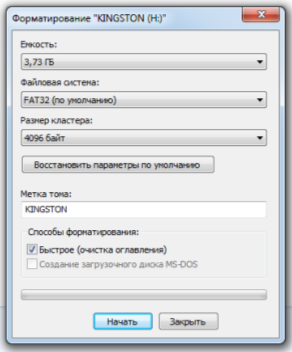 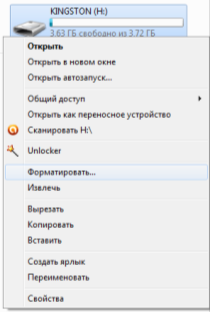 ФАЙЛОВАЯ СМСТЕМА
порядок, определяющий способ организации, хранения и именования данных на носителях информации в компьютерах, а также в другом электронном оборудовании.
Одноуровневая
Многоуровневая
(иерархическая)
Корневой
каталог
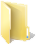 Корневой
каталог
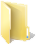 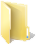 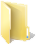 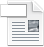 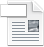 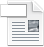 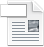 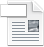 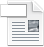 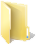 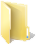 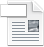 Диск или логический раздел
порядок, определяющий способ организации, хранения и именования данных на носителях информации в компьютерах, а также в другом электронном оборудовании.
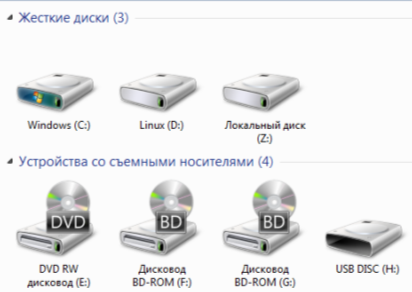 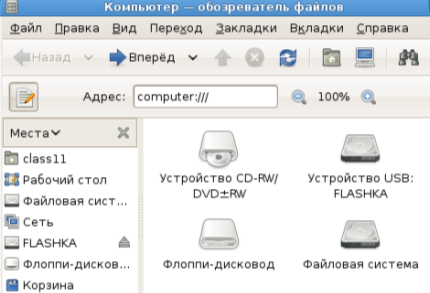 Диски в ОС Windows
Диски в ОС Linux
Путь к файлу
Путь к файлу начинается с логического имени диска в операционной системе Windows или с имени папки, в которую монтируется диск в операционной системе Linux.
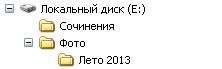 Локальный диск (Е:)
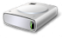 Сочинение_1.doc
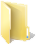 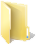 Сочинения
Фото
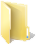 На_даче.bmp
Лето 2013
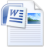 В_парке.bmp
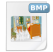 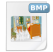 Сочинение_1
На_даче
В_парке
Е:\Сочинения\Сочинение_1.doc
путь к файлу
имя файла
Е:\Фото\Лето\На_даче.bmp
Е:\Фото\Лето\В_парке.bmp
Задание 1
Какое расширение имеет текстовые файлы?
exe, bat, com
ppt, pps
rtf, doc, docx, txt
avi, wmv, mpeg
Определите тип файла рисунок.jpg
демонстрация
графический
звуковой
презентация
Задание 2
Установите соответствие.
текстовый
.wav
архив
.bmp
звуковой
.zip
графический
.rtf
Задание 3
В каталоге хранился файл Письмо.doc. После создания в этом каталоге подкаталога и перемещения в созданный подкаталог  файла Письмо.doc полное имя файла стало  А:\SCHOOL\ADMIN\DOC\YEAR\Письмо.doc. Полное имя каталога, в котором хранился файл до перемещения:
YEAR
А:\SCHOOL\ADMIN\DOC
DOC
А:\SCHOOL\ADMIN\DOC\YEAR
Задание 4
Записать полное имя файлов ABC.odt и BUS.png (включая путь к файлу) в иерархической файловой системе, изображенной на рисунке.
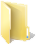 A:\
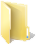 Doc
-
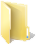 Form
ABC.odt
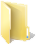 Risunki
BUS.png
А:\Doc\Form\ABC.odt
А:\Risunki\BUS.png
Практическая работа
«Форматирование, проверка, дефрагментация носителей информации»
Домашнее задание
п. 2.3.1, 2.3.2 стр. 50-57
 Задание 2.3, 2.4, 2.5 стр.53
 Задание 2.6 стр.57
Рефлексивный экран
я узнал… 
 было интересно… 
 было трудно… 
 я понял, что… 
 теперь я могу… 
 я почувствовал, что… 
 я приобрел…
я научился… 
 у меня получилось … 
 я смог… 
 я попробую… 
 меня удивило… 
 занятия дали мне для жизни… 
 мне захотелось…